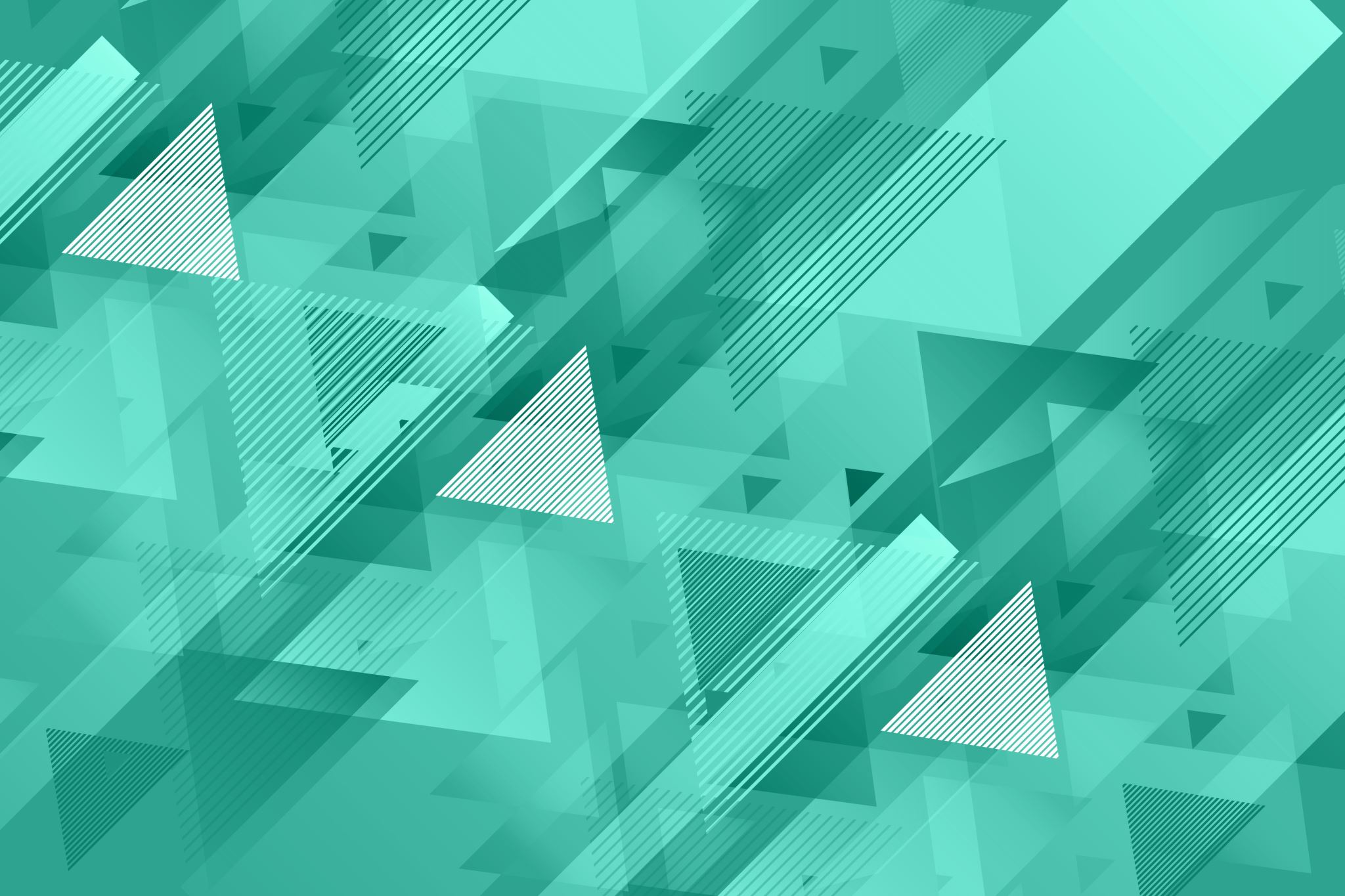 Kryptografie
Výborný David
Úvod do kryptografie
Kryptoanalýza
Steganografie
Symetrické šifrování
Asymetrické šifrování
Hashovací funkce
Substituční šifry
Transpoziční šifry
Digitální podpis
Konec
Děkuji za pozornost.